СТАНОВНИШТВО 
У БОСНИ И ХЕРЦЕГОВИНИ
(понављање)
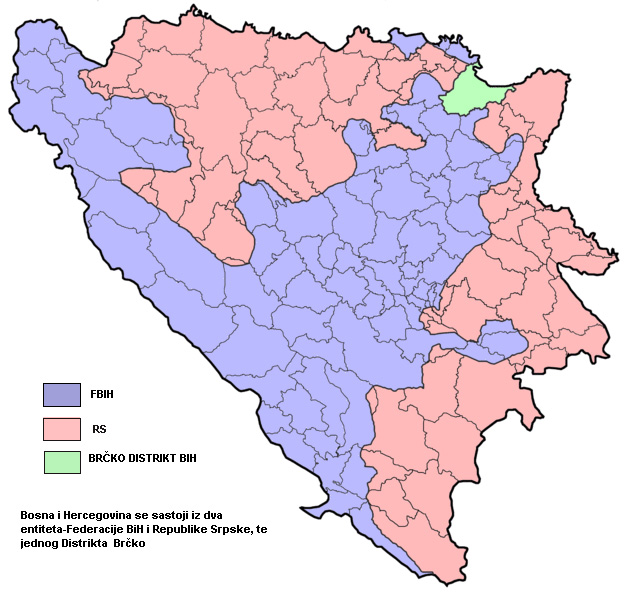 ПОЗНАВАЊЕ ДРУШТВА  5. РАЗРЕД
У Босни и Херцеговини живе три равноправна народа:
СРБИ
ХРВАТИ
БОШЊАЦИ
Становништво БиХ чине етничке групе и националне мањине:
Роми, Украјинци, Русини, Словаци, Мађари, Албанци и други.
Према попису становништва из 1991. године, у БиХ је било близу 4 400 000 становника. Због ратних збивања (исељавања и страдања) број становника у БиХ је сада мањи.
Према првим подацима пописа становништва који је обављен 2013. године, БиХ има око 3 350 000 становника.
Најгушће насељена подручја Крајине, Посавине, Семберије и долине Неретве, а најрјеђе насељена источна Херцеговина и високи и виши планински предјели.
Република Српска има близу 1 200 000 становника. 
У Републици Српској најбројнији су Срби, затим Бошњаци, а најмалобројнији су Хрвати.
У Федерацији БиХ живи око 2 000 000 становника. Најбројнији су Бошњаци, потом Хрвати, док је најмањи број Срба.  
Дистрикт Брчко има око 80 000 становника.
Сви становници БиХ и њених ентитета, без обзира на националност и припадност, имају иста права и обавезе.

Припадници народа имају право да говоре својим језиком.
Рјешењем укрштенице добићеш име народа у БиХ.
1. Национална мањина у БиХ.2. Народ у БиХ.3. Народ у БиХ.4. Једно од писама народа у БиХ.
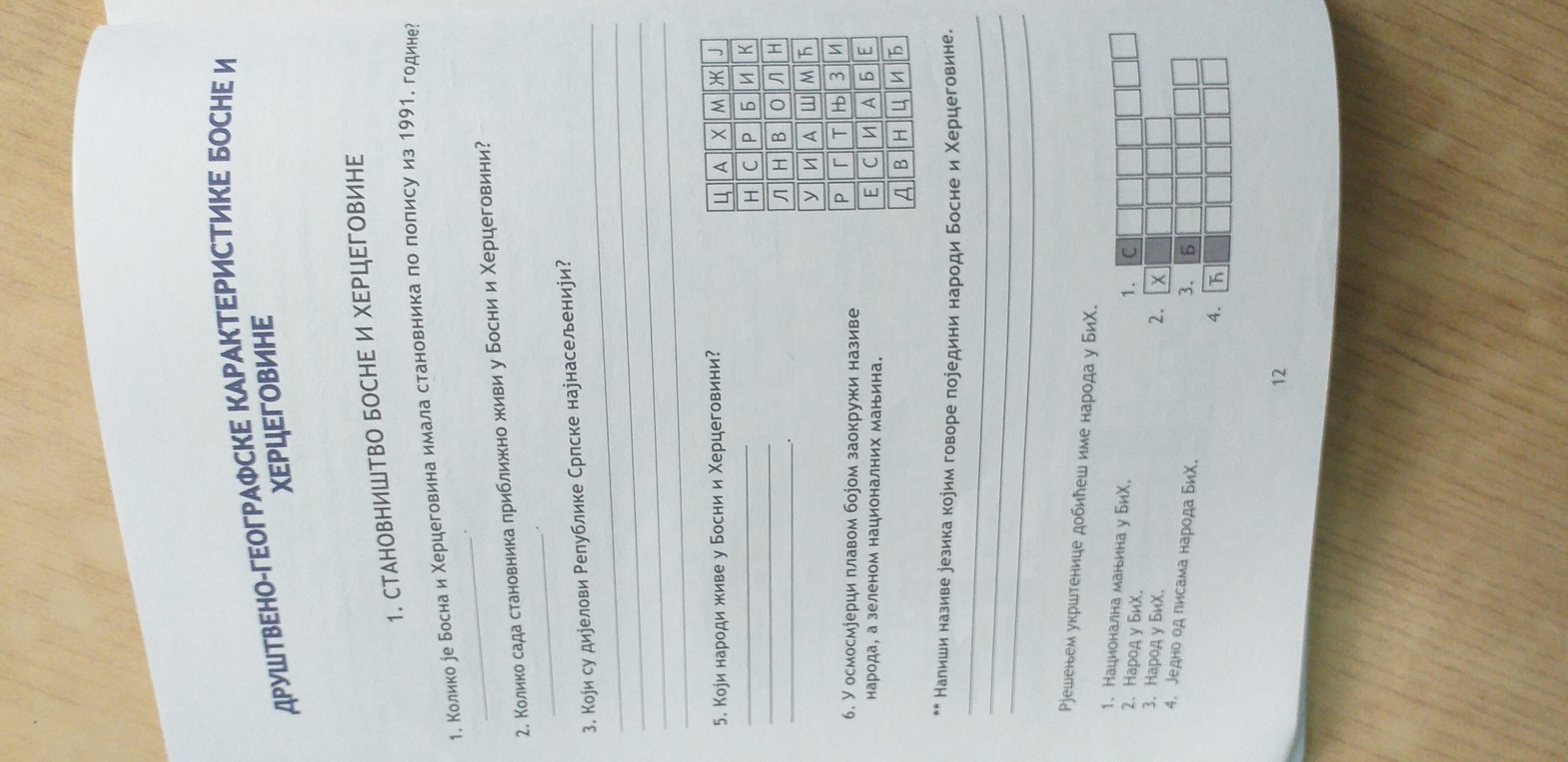 ЗАДАЦИ ЗА САМОСТАЛАН РАД

Радна свеска, стр. 12.